Treating Gambling Harms              valuable strategies to engage & retain our clients
James P Whelan, PhD
The Gambling Clinic
Tennessee Institute for Gambling Education and ResearchThe University of Memphis
2.27.23
Where are we going
A bit of background
What are they waiting for?
Client engagement &  treatment hesitancy
 Please don’t leave!
Decreasing premature treatment termination
2
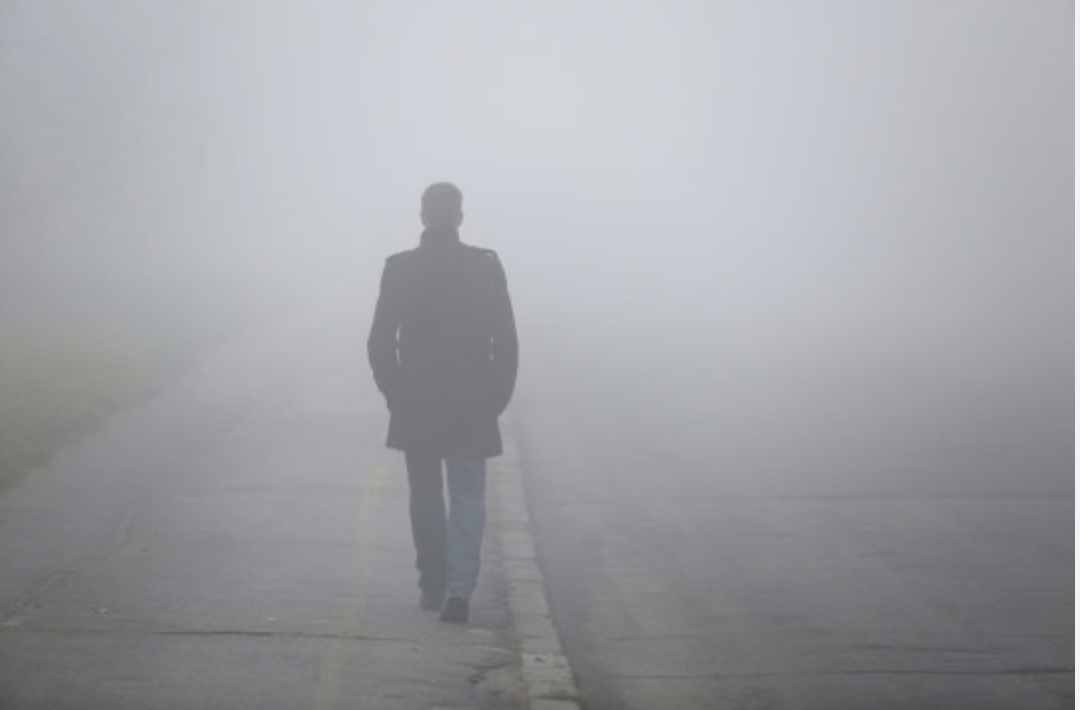 In 1998…
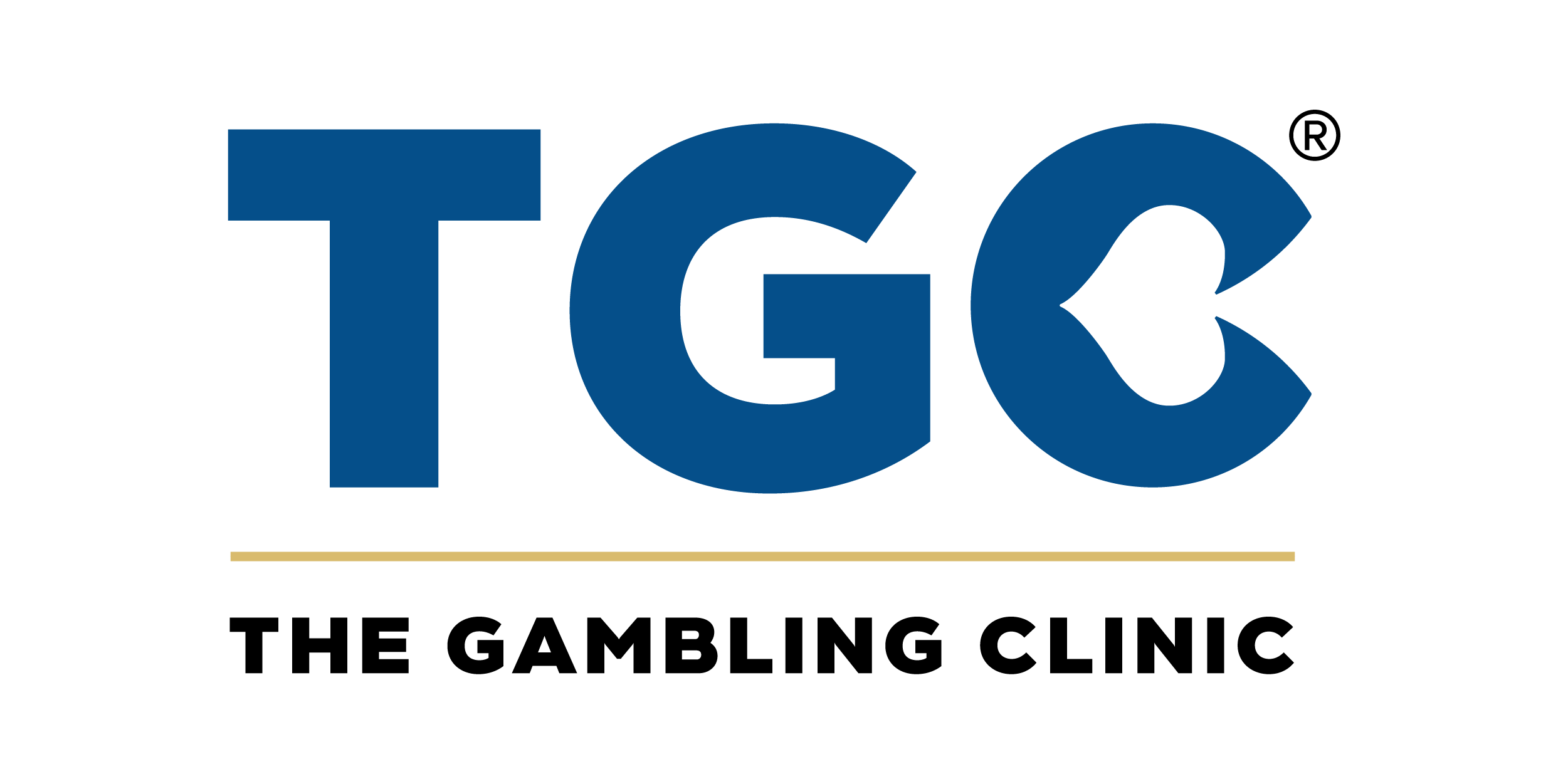 3
Problems/Disorder
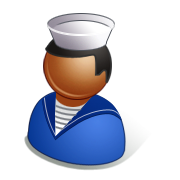 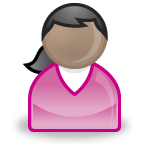 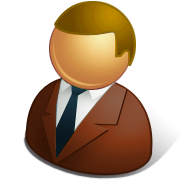 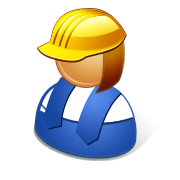 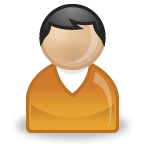 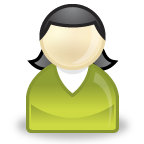 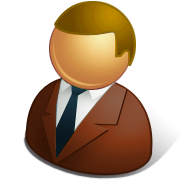 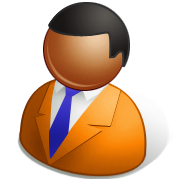 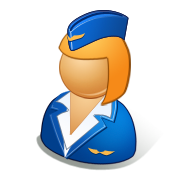 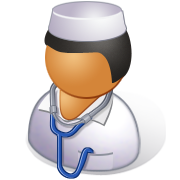 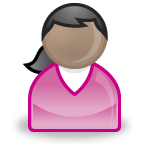 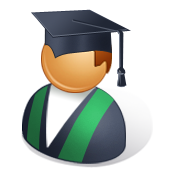 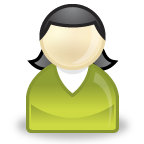 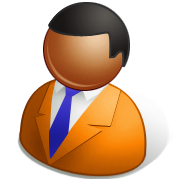 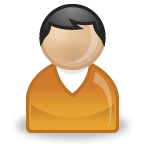 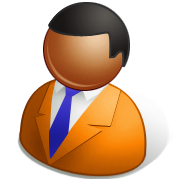 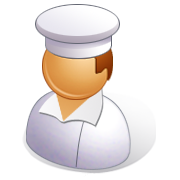 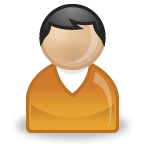 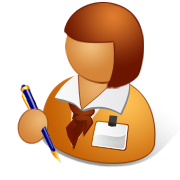 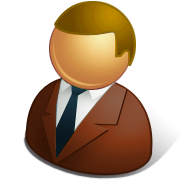 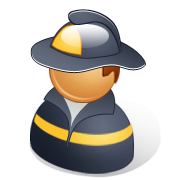 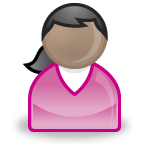 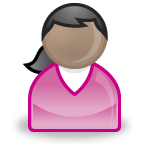 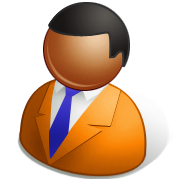 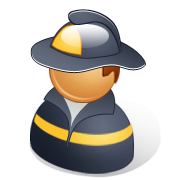 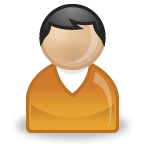 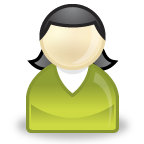 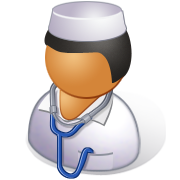 Not gambling                       Recreational                               Problem Gambling & 								Gambling disorder
4
[Speaker Notes: !% to 2% = disordered gamblers     3-4% some symptoms
Rare event
Diagnosis – 4 of possible 9 symptoms; diagnosis requires interview;
Handy view:  1. Gambles   2. Gambling = problems    3. Still Gambles]
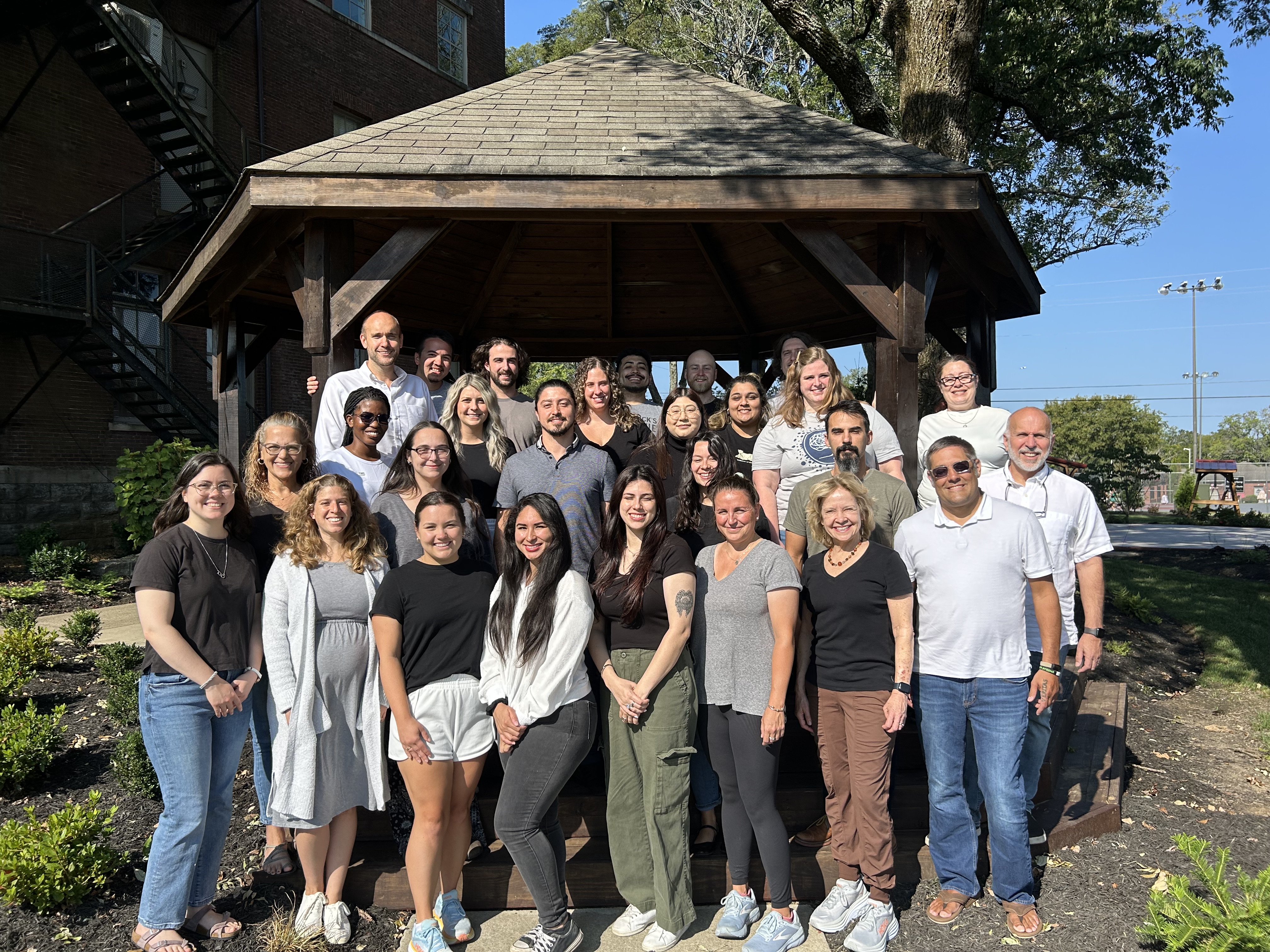 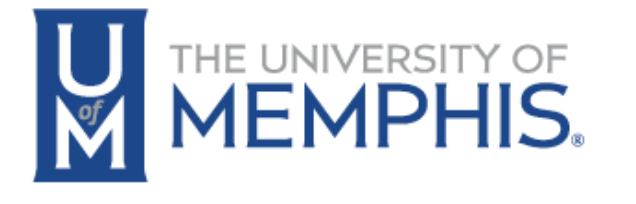 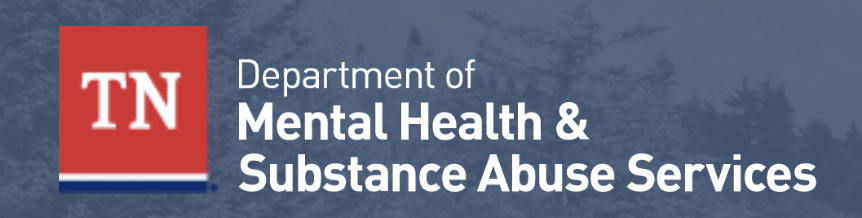 5
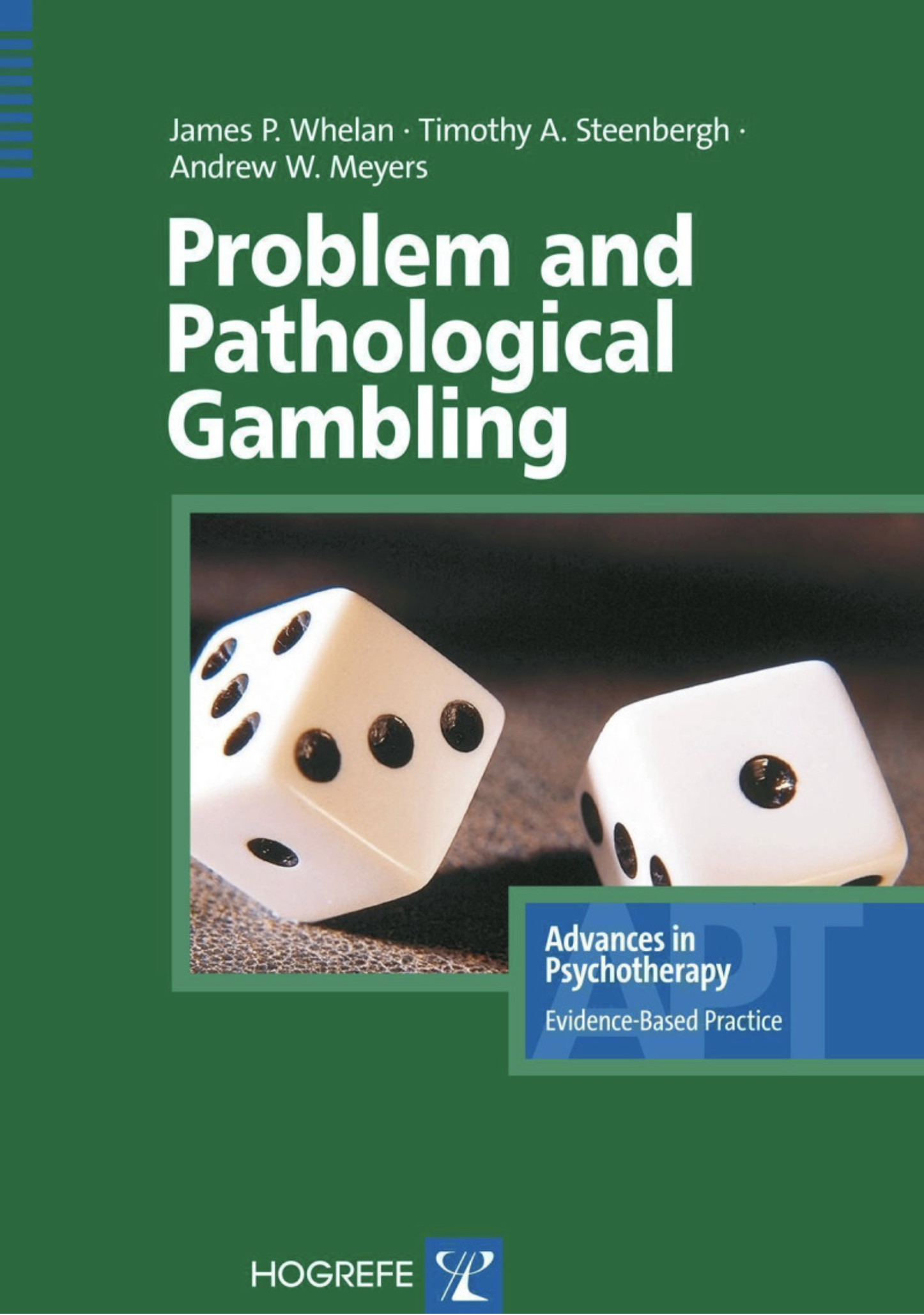 6
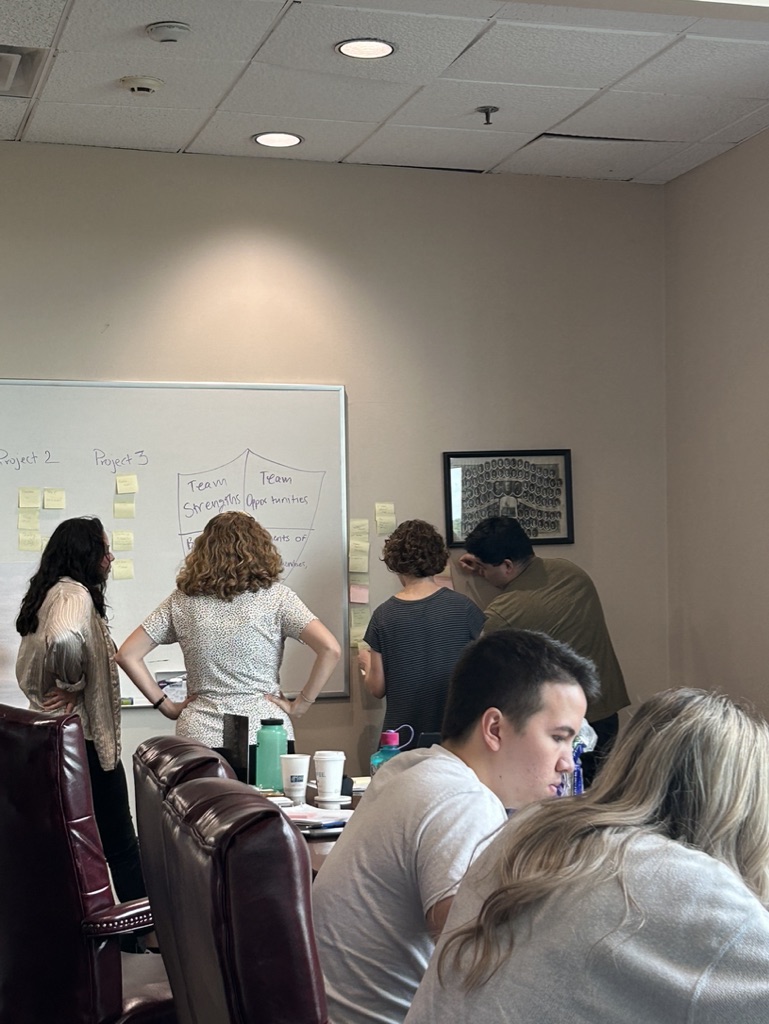 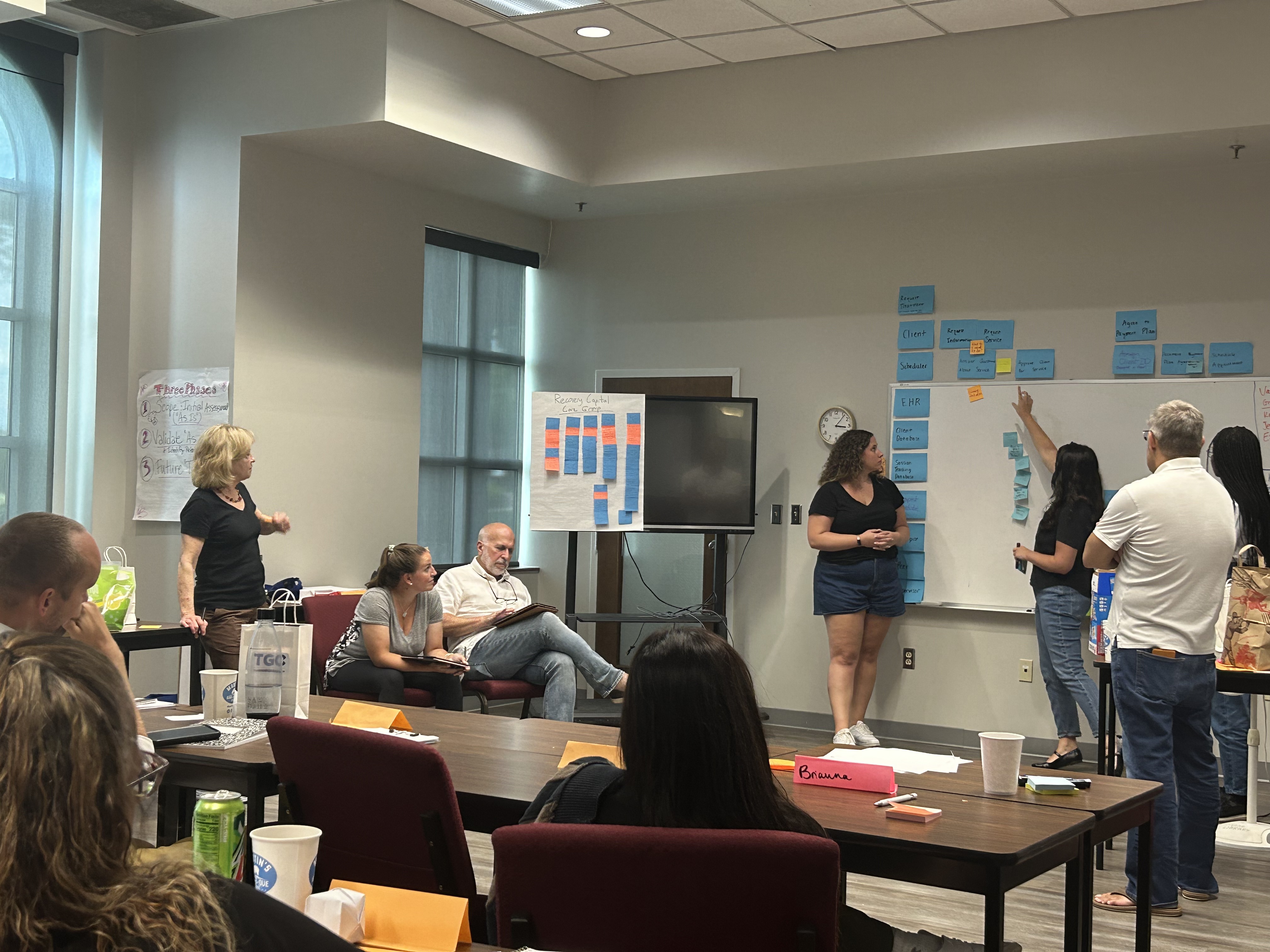 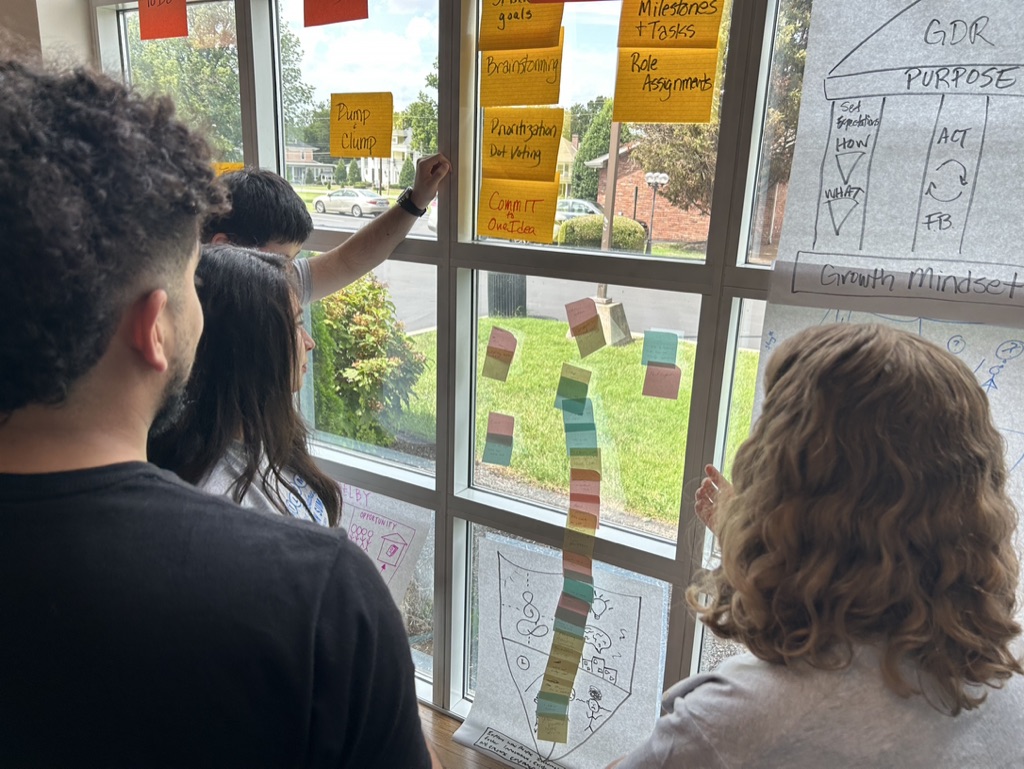 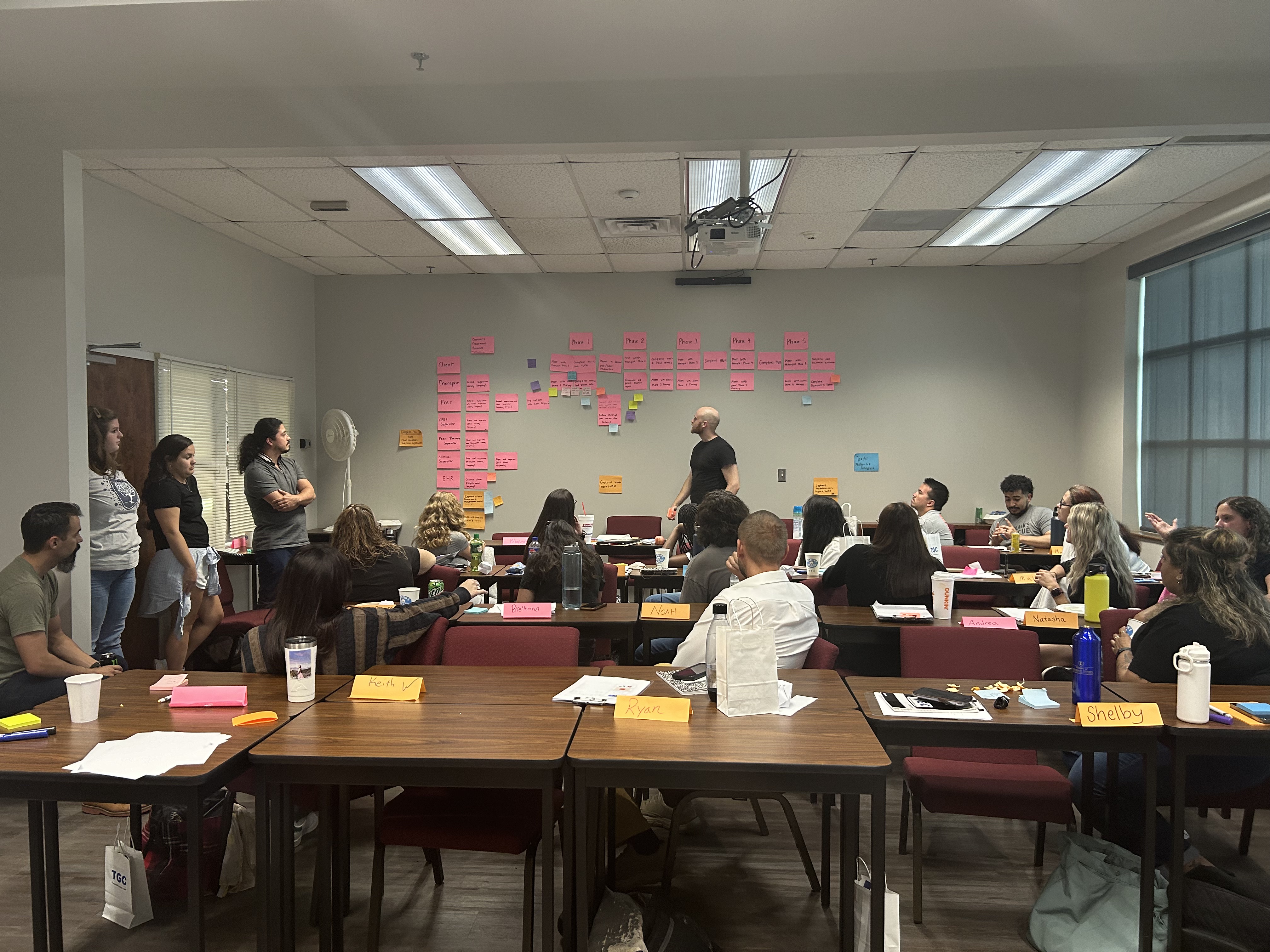 7
What are you waiting for?
8
Help Seeking
% of those with gambling problems seeking help
% of those with gambling problems seeking treatment
9
Treatment Hesitance
10
What about engagement in alcohol treatment?
Venegas et al., (2021) Understanding low treatment seeking rates for alcohol use disorder: a narrative review of the literature and opportunities for improvement. The American Journal of  Drug and Alcohol Abuse, 47(6), 664-679.
Perhaps a change in how we think
Traditional View
Barrier = the client
Needs to want to change
has not hit bottom
12
Systemic View
Change perspective
Understanding contextual barriers
Make people intrigued by the idea to pursue treatment
13
Treatment Hesitancy
Reasons for not seeking gambling treatment
Low awareness of problems/harms
Stigma  -  Public and Self
Low awareness of services & service effectiveness
Never being able to win back their losses
Awareness
Boughter, J. R., McPhail, A, & Whelan, J. P. (2022, October). Exploring frequent gamblers' insight into their own gambling problems. Presented at the annual conference of International Center for Responsible Gaming in Las Vegas, NV.
15
Awareness
PGSI: How often have you felt you had a gambling problem?
During the last year did you think your gambling was a problem?
16
What % screen & follow-up for serious health problems?
[Speaker Notes: Note: Health care disparities – poor, insurance, access etc.]
Perhaps it is how we screen
Brief Biosocial Gambling Screen
Problem Gambling Severity Index
Have you bet more than you could really afford to lose? 
Have you needed to gamble with larger amounts of money to get the same feeling of excitement? 
When you gambled, did you go back another day to try to win back the money you lost? 
Have you borrowed money or sold anything to get money to gamble? 
Have you felt that you might have a problem with gambling? 
Has gambling caused you any health problems, including stress or anxiety? 
Have people criticized your betting or told you that you had a gambling problem, regardless of whether you thought it was true? 
Has your gambling caused any financial problems for you or your household?
Have you felt guilty about the way you gamble or what happens when you gamble?
Peter, C.S.*, Whelan, J.P., & Pfund, R.A. (2022). Text comprehension analyses to improve assessment Accuracy demonstration using gambling disorder screening. Journal of Gambling Studies 38(4), 1269-1287. doi: 10.1007/s10899-022-10110-0
Stigma
21
Treatment Hesitancy
Reasons for seeking treatment
Financial distress
Conflict with others
Negative Emotions
Work or Legal problems
Health & Well-being

 Reasons not related to seeking treatment
 Lifestyle change
 New understanding about gambling
 Loss of interest in gambling
22
Watching our language
How can you engage in more person first language?
What mental health terms do you use and what do you avoid?
What is the best way to talk about harms and symptoms?
What language should be use with significant others?
What language would make change more desirable (i.e., promote self-efficacy)?
23
[Speaker Notes: Let’s dive a little deeper into a few of these]
Promoting awareness of services
Carl’s search for help
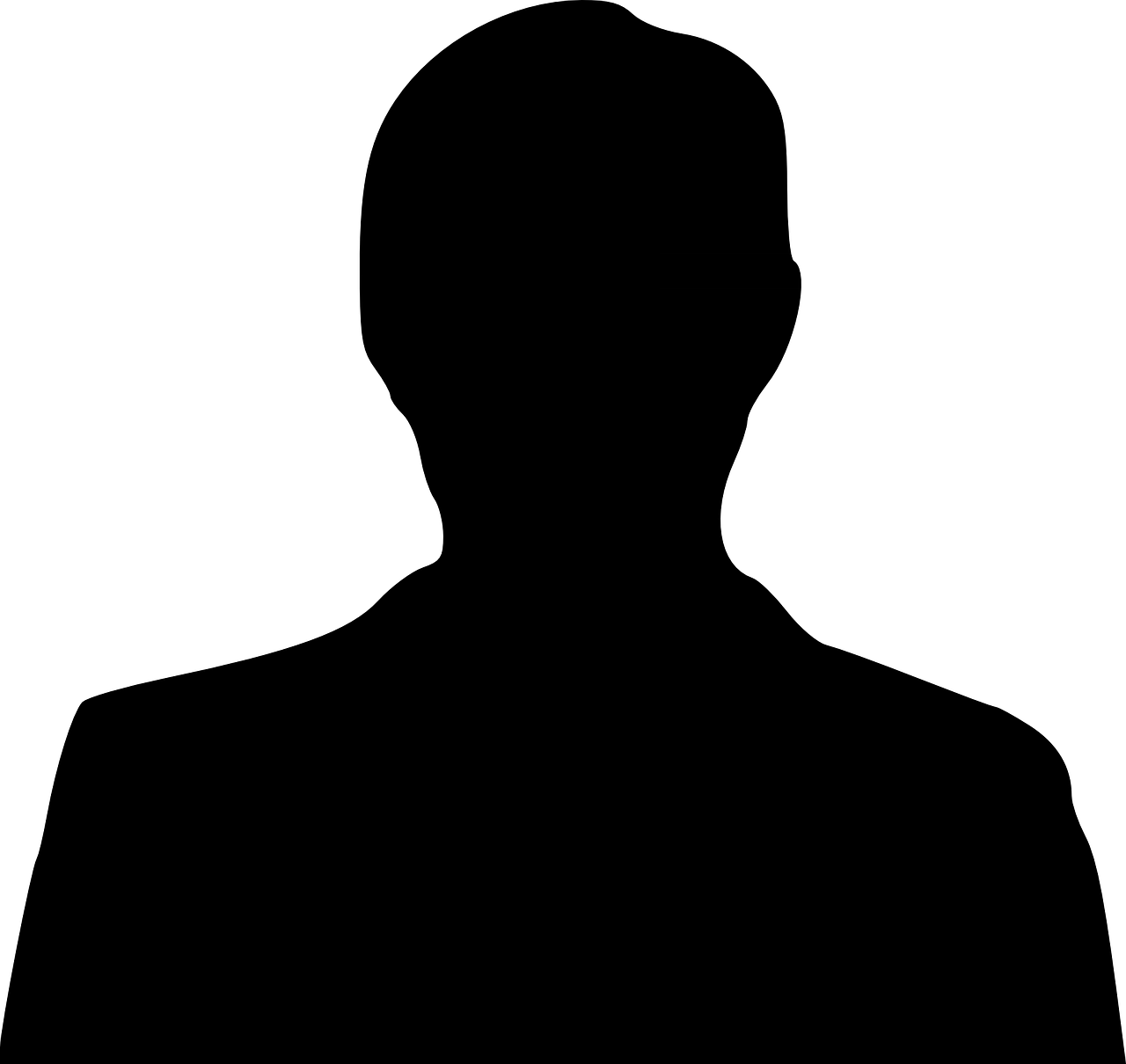 Was his struggles a real problem?
Will treatment help?
How do I find a therapists?
How do I know if that person is any good?
24
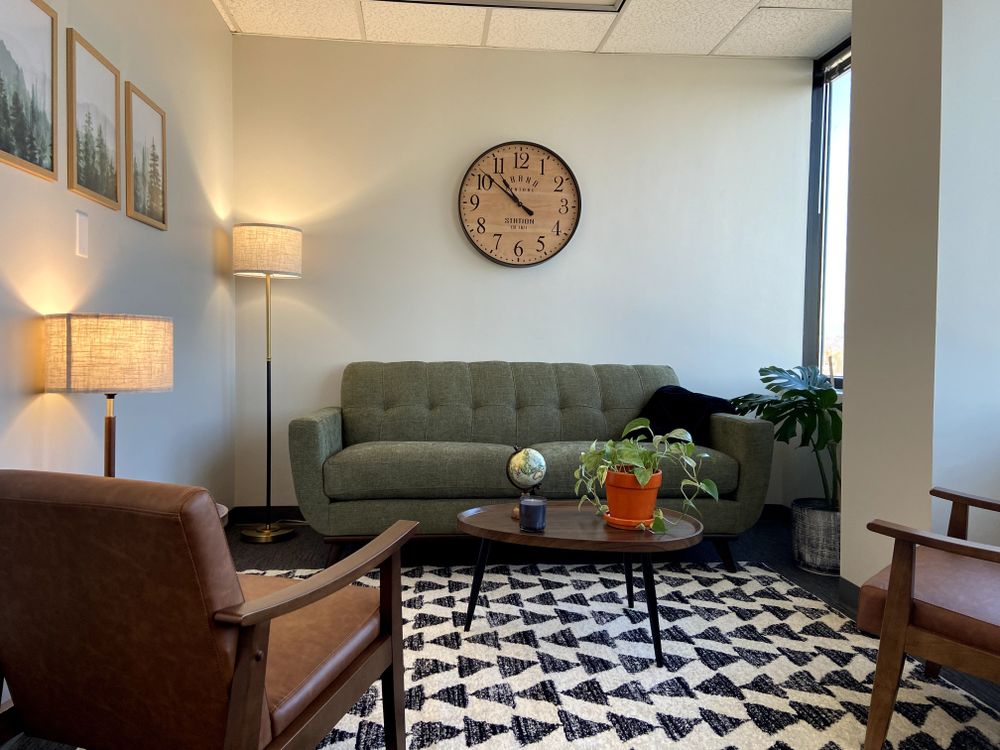 I believe meaningful connection changes people — this is what the therapeutic process is about. I am passionate about encouraging growth and restoration for those questioning their purpose and searching for meaning. I works with those facing questions, concerns, self-evaluation, personal development, and more.

        I believe that your story is vital to understanding who you are. How you view the world, relate to people, your emotions and body responses all hold clues to where you may need heal. Raising your insight may be the clue to unlocking more of your story and creating the environment you need to live the flourishing life you desire.
Does this online information provide Carl with answers?
25
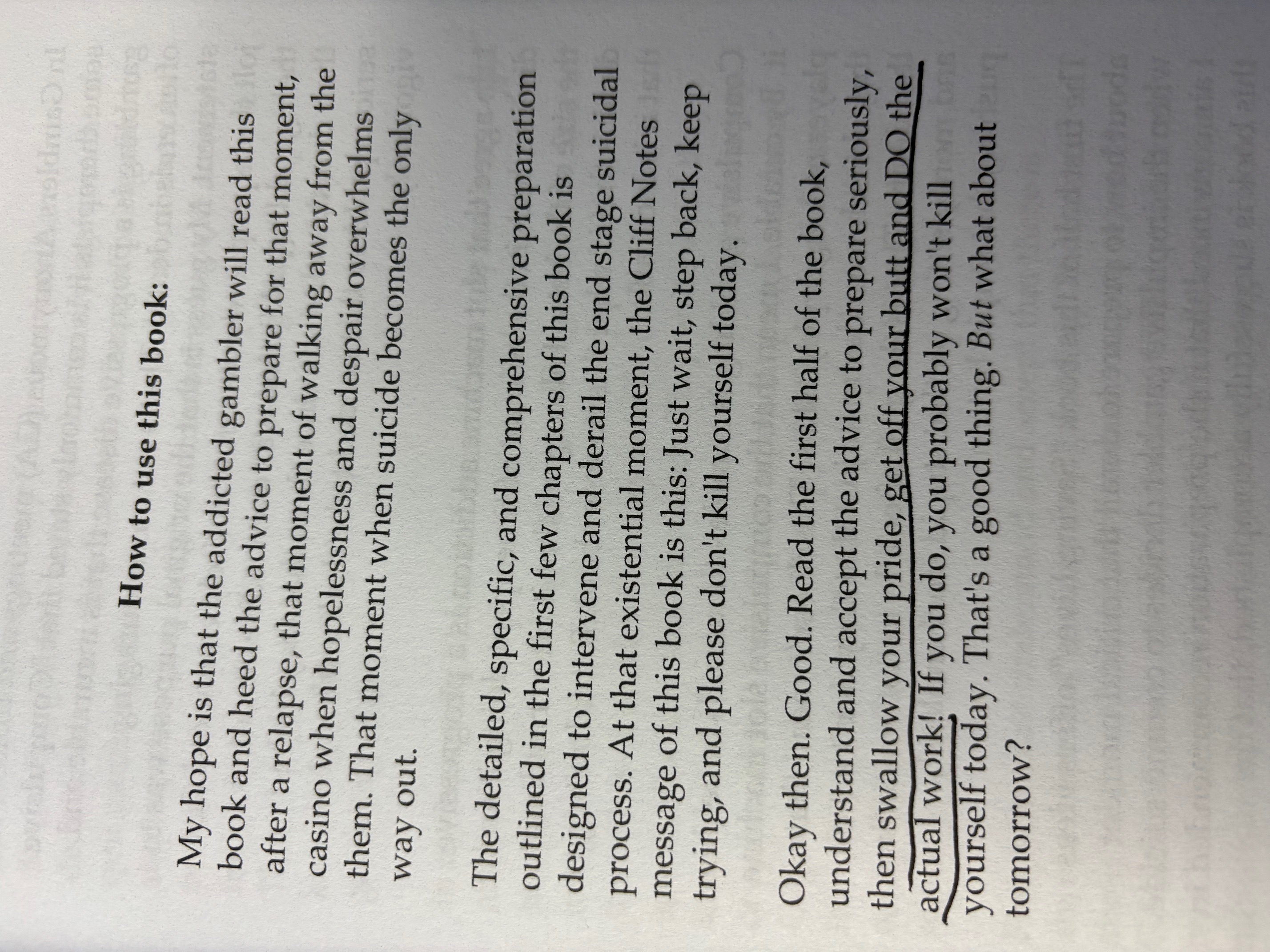 Does this self-help guidance provide  answers?
26
Your message to clients
What message you can send to those with gambling problems to clearly communicate why the person should seek treatment?
27
[Speaker Notes: Let’s dive a little deeper into a few of these]
“The Letter Project”
50% do not show for 1st appointments
Solution – Address hesitancy with mailed personal letter
Use motivational elements
Inform treatment expectations
28
Para #1: Central Components of the MI Spirit
Partnership
Message about being a companion who collaborates with the other person’s own expertise
Acceptance
Communicates nonjudgmental understanding of people as they are
Compassion
Benevolent intention toward the person’s well-being
Evocation
Eliciting the other person’s own motivation for a particular change
29
We are glad you called. Calling for an appointment can be hard to do. It means you are thinking about how gambling has caused you problems. It might help to think about how your recent gambling may conflict with the way you want to live your life and you may be unsure about what to do. We want work with you to explore the costs and benefits of what you have been doing. Doing this often helps people to decide if they want to make changes. While you need to decide about your gambling, we look forward to learning more about you. We are here to help and support you in any changes you might want to make.
partnership    acceptance    compassion    evocation
30
We are glad you called. Calling for an appointment can be hard to do. It means you are thinking about how gambling has caused you problems. It might help to think about how your recent gambling may conflict with the way you want to live your life and you may be unsure about what to do. We want work with you to explore the costs and benefits of what you have been doing. Doing this often helps people to decide if they want to make changes. While you need to decide about your gambling, we look forward to learning more about you. We are here to help and support you in any changes you might want to make.
partnership    acceptance    compassion    evocation
31
In advance of your appointment, we would like to tell you about us. The Gambling Clinic started in 1999. We had learned that many struggle due to their gambling. Since opening the clinic, we have worked with over 1,000 individuals. We also have done a great deal of research on how to help people make changes. As a result of our work, we have become known as a national leader in helping people with their gambling.
Credibility
Treatment rationale
Treatment experience
Some people wonder about how our treatment works. There are several likely causes of your gambling problems. We know that understanding a person’s gambling history is essential. Together we find skills that can create new ways of thinking and behaving. Once a person starts to change, it is important to be in control of your gambling and get on a path of better financial health. We believe that change happens if we work together to find different choices.  We have learned that most people can create and maintain change in less than 10 one-on-one meetings with a member of our staff.
32
Results
33
Then COVID
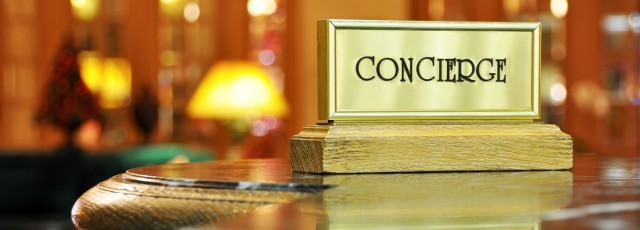 “caretaker”                  “navigator”
34
Please don’t leave!
35
Treatment Discontinuation        39%
Pfund, R. A.*, Peter, S. C.*, Ginley, M. K.*, Whelan, J. P., & Meyers, A. W.  (2021). Dropout from face-to-face, multi-session psychological treatments for problem and disordered gambling: A systematic review and meta-analysis. Psychology of Addictive Behaviors, 35(8), 901-913.
37
[Speaker Notes: Therapeutic  Alliance – not just the most potent element of treatment – it is also necessary for treatment effects]
Leveraging the Relationship
Actively manage expectations
review what’s next & why important
 Be collaborative 
 setting treatment goals 
 indications of treatment success
 Engage in periodic outcome assessment
provide feedback that informs planning
38
Treatment Discontinuation
Talk about it!              
Process	
Near end of 1st session
Describe the probably of not continuing
Ask about what likely factors for client
Why return
Why not return
Estimate probably
Discuss how to increase chance of returning
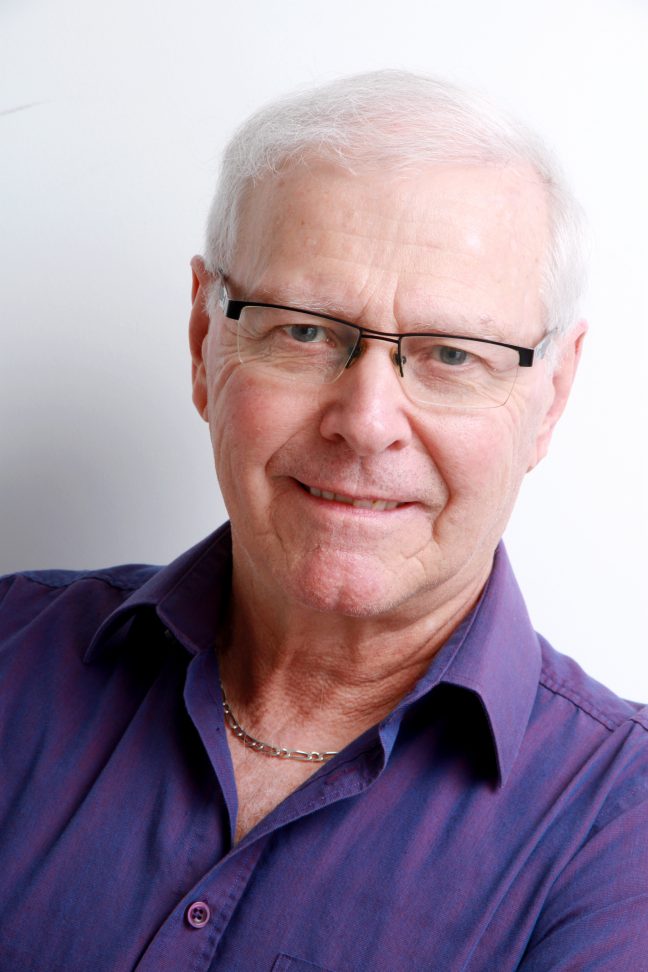 39
Contingency Management
Contingency Management
Operant reinforcement strategy
Tangible reward (money on gift card) for behavior adherence/change
Empirically support – substance use treatment
Escalating payments for treatment attendance
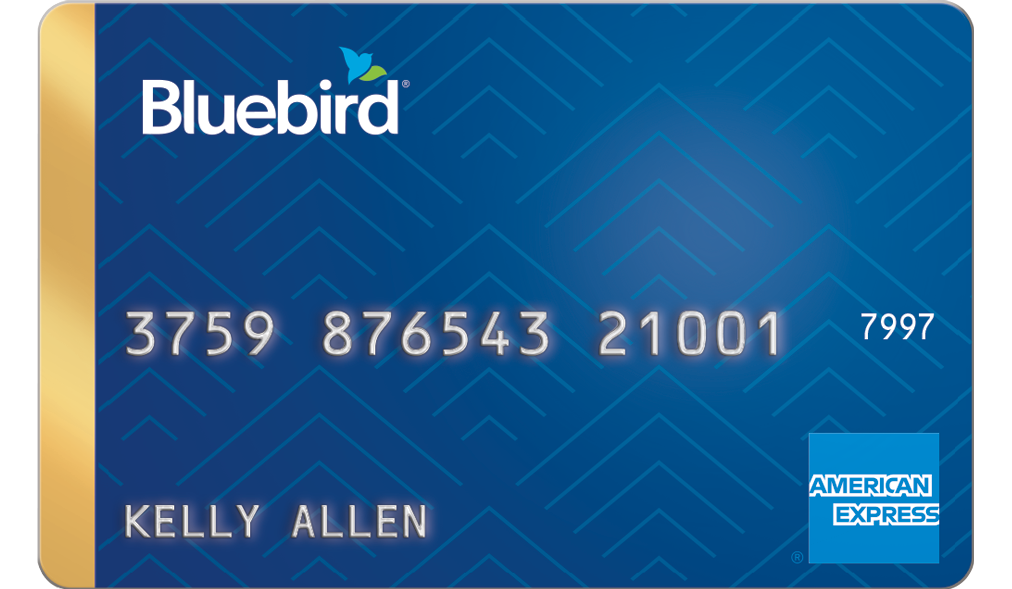 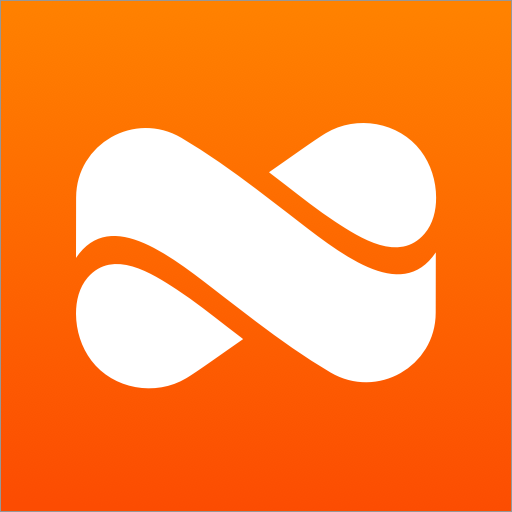 40
What are they waiting for?
 Let’s thinking differently
 Be a concierge

 Please don’t leave
 New thinking again
 Develop an active plan
41
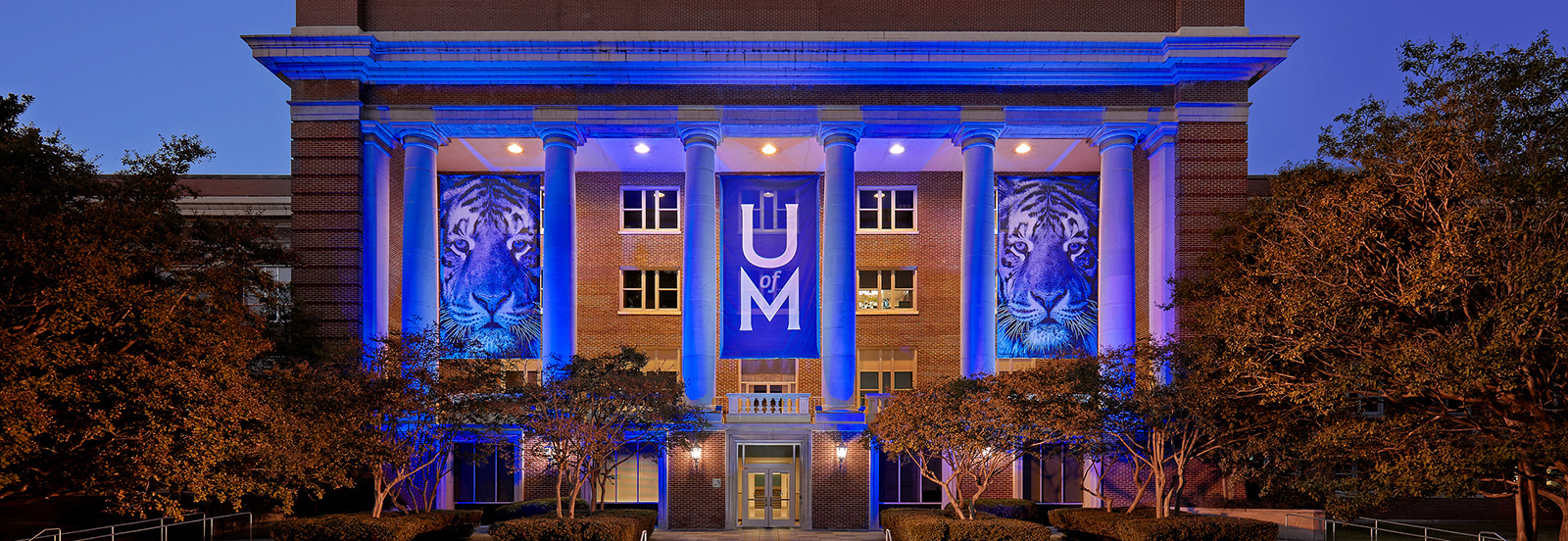 TN Institute for Gambling Education & Research
University of Memphis
400 Fogelman Drive
Memphis, TN 38152

@GamblingClinic                                (901) 678-STOP (7867)
www.thegamblingclinic.com             gambling@memphis.edu
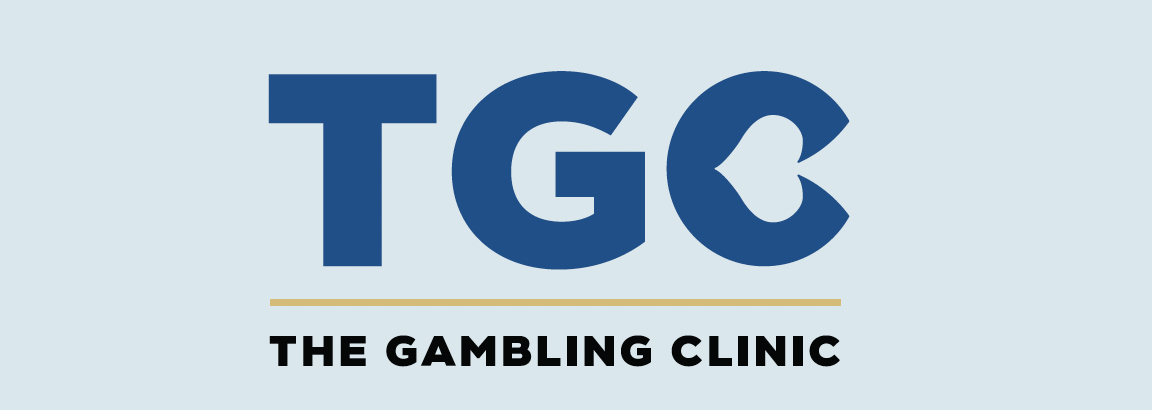